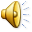 Всероссийский слет учителей
Первый заезд
Сочи 2010
Участники
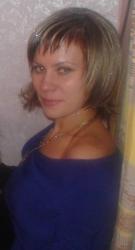 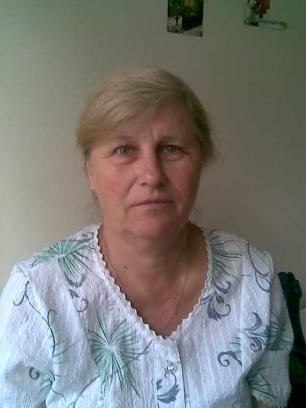 Асанова Э.В.
Барсова Л.М.
Краснодарский край
Новосибирская область
Участники
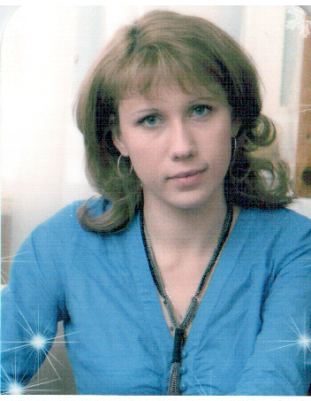 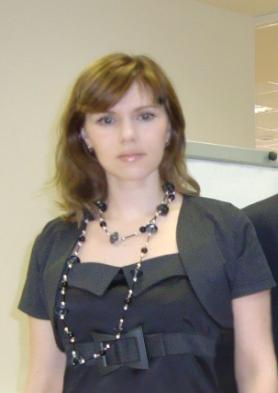 Агафонова О.В.
Валиева О.А.
Казань
Москва
Участники
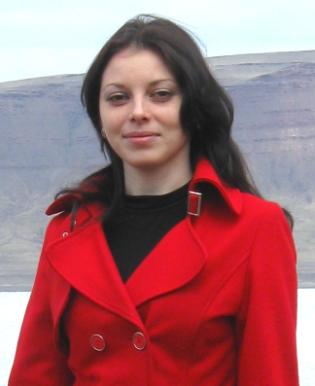 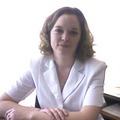 Барченкова И.П.
Хильчук Ю.В.
Красноярский край
Красноярский край
Участники
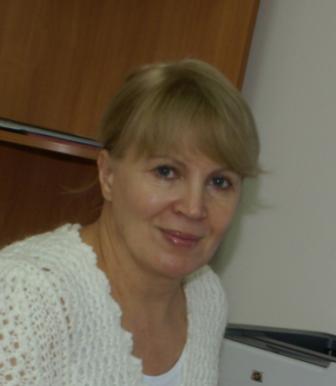 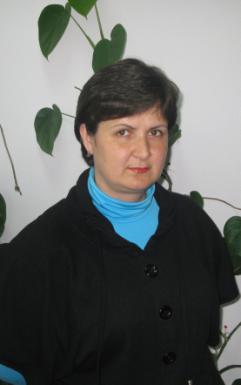 Вотева С.В.
Горобец Е.Ю.
Сургут
Приморский край
Участники
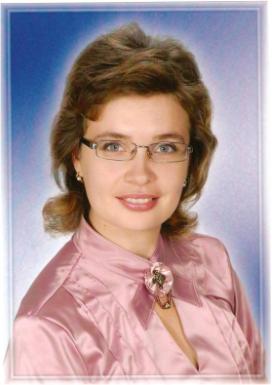 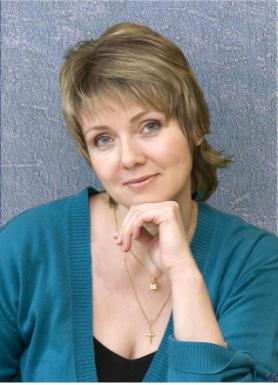 Кулагина М.В.
Кузовкова С.Г.
Казань
Казань
Участники
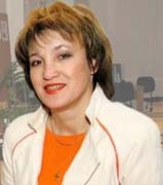 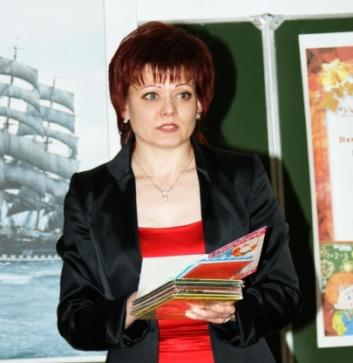 Злотникова С.Л.
Касторнова Е.Ф.
Брянск
Улан-Удэ
Участники
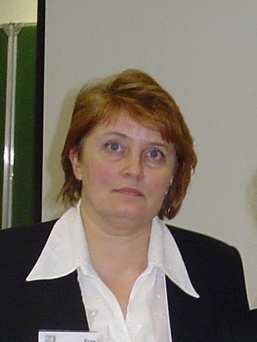 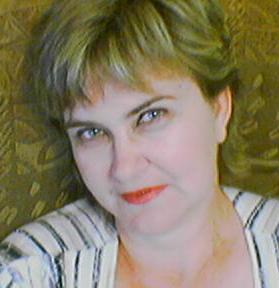 Короповская В.П.
Котова Т.В.
Мурманск
Ставропольский край
Участники
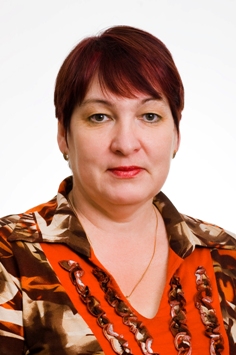 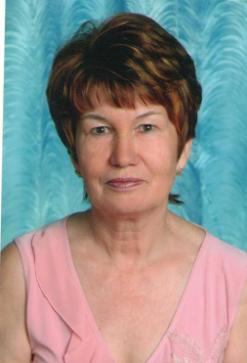 Костоусова Л.В.
Петрова Л.Н.
Пермский край
Пермский край
Участники
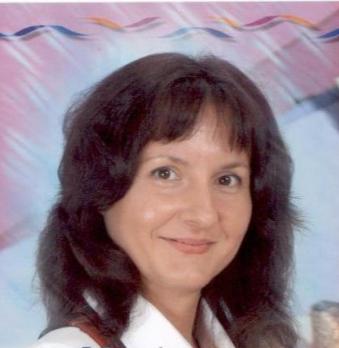 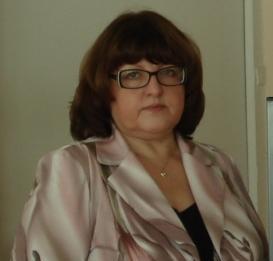 Мясникова А.В.
Попова Н.Л.
Зеленоград
Нижегородская область
Участники
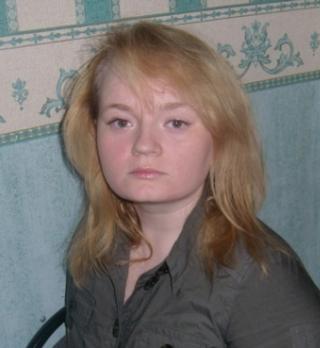 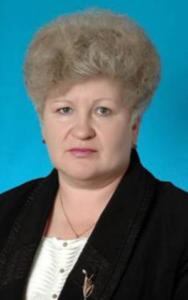 Ячменева М.А.
Рыжкова Ю.И.
Сыктывкар
Воронежская область
Участники
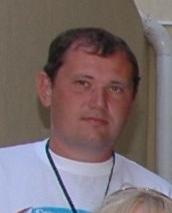 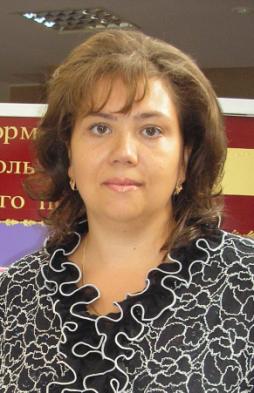 Попырин О.А.
Попырина Е.П.
Елабуга
Елабуга
Участники
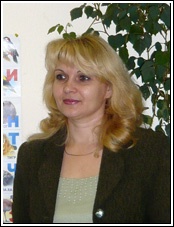 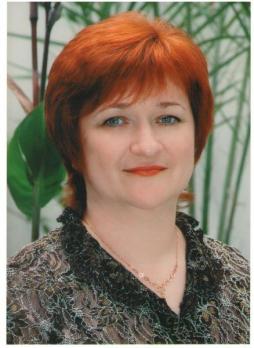 Тришакова М.П.
Фролова Е.А.
Томск
Саратовская область
Участники
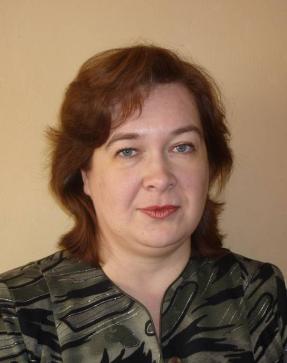 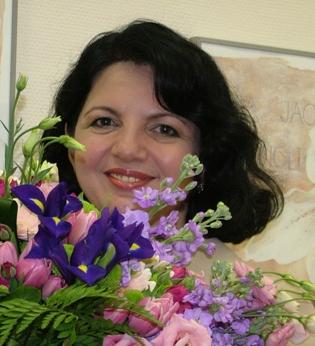 Хазова Е.Н.
Черницина Л.Ю.
Оренбургская область
Москва
Участники
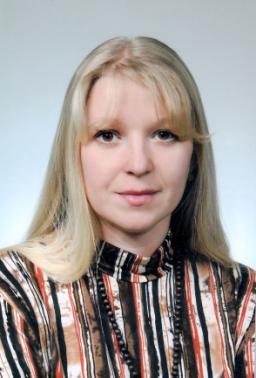 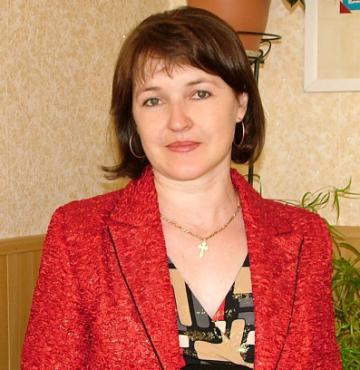 Ярославцева О.П.
Вахненко Л.И.
Томск
Ставрополь
Участники
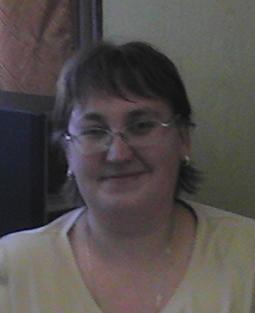 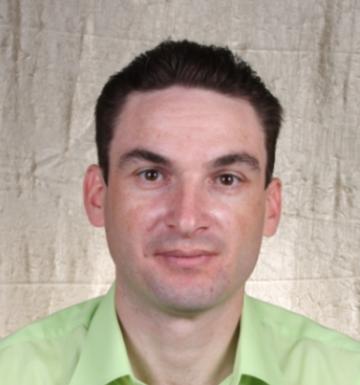 Зырянова Л.В.
Топчиев С.Н.
Пермский край
Воронежская область
Участники
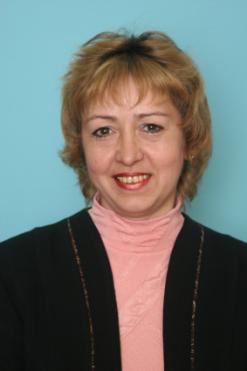 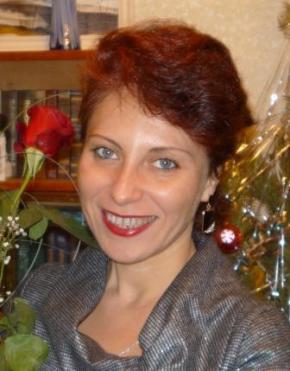 Канаева Г.В.
Циляева Е.Ю.
Саратов
Саратов
Участники
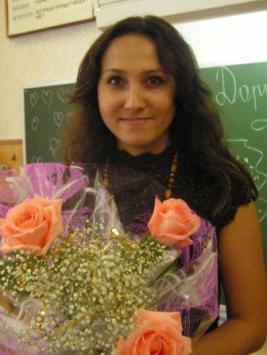 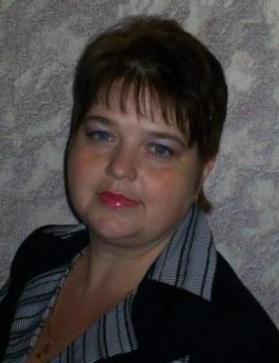 Качурова Е.В.
Прокуда М.В.
Белгород
Ставропольский край
Участники
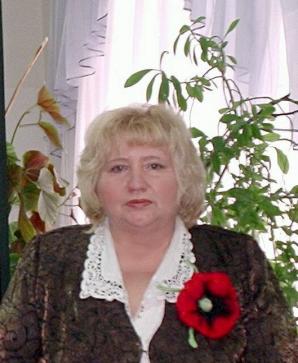 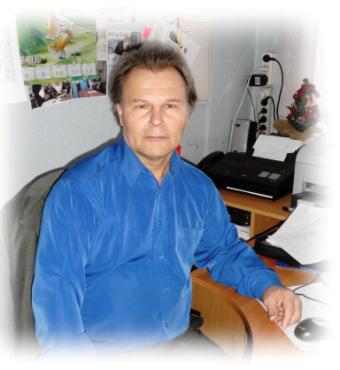 Филиппова Н.О.
Худяков В.П.
Чебоксары
п. Ванино
Участники
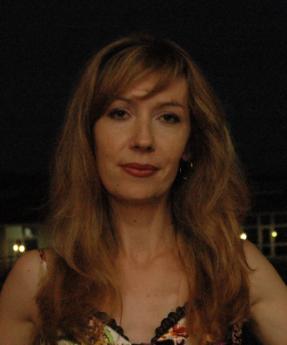 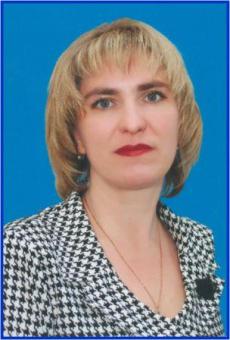 Приходько В.В.
Ширинкина С.Н.
Краснодарский край
Воронежская область
Участники
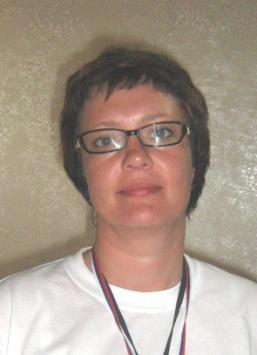 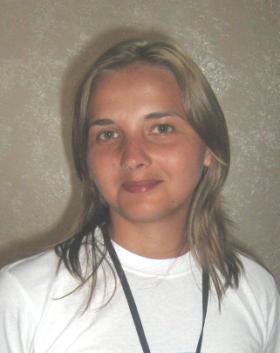 Уразаева М.В.
Препеляк И.В.
Москва
Воронежская область
Презентации
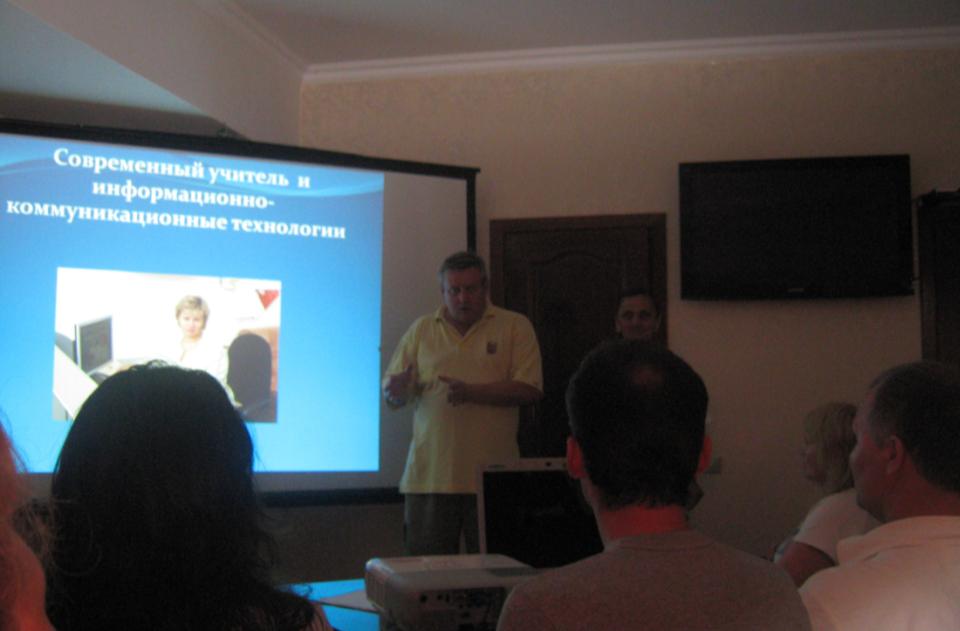 Презентации
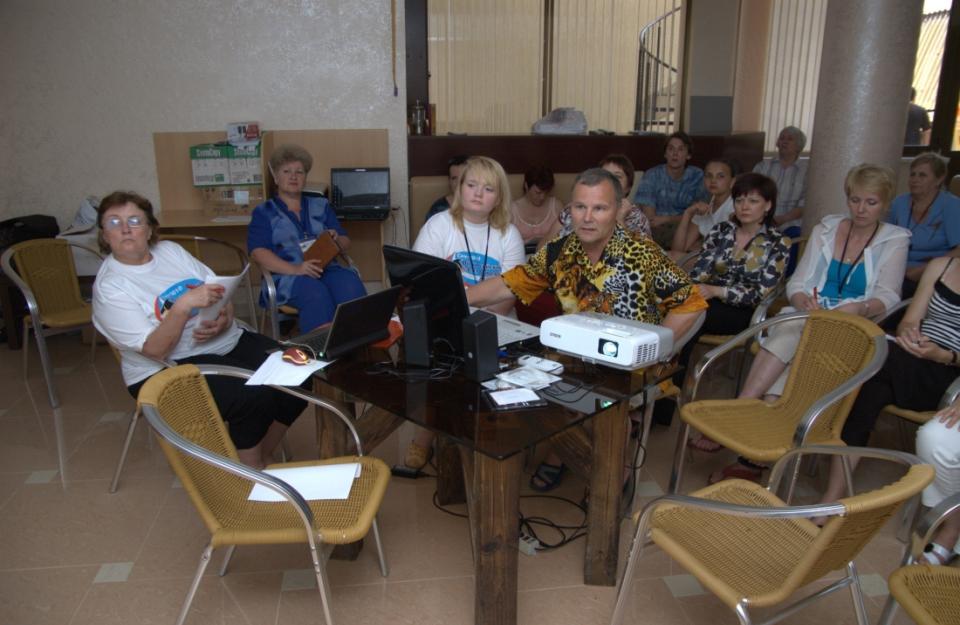 Презентации
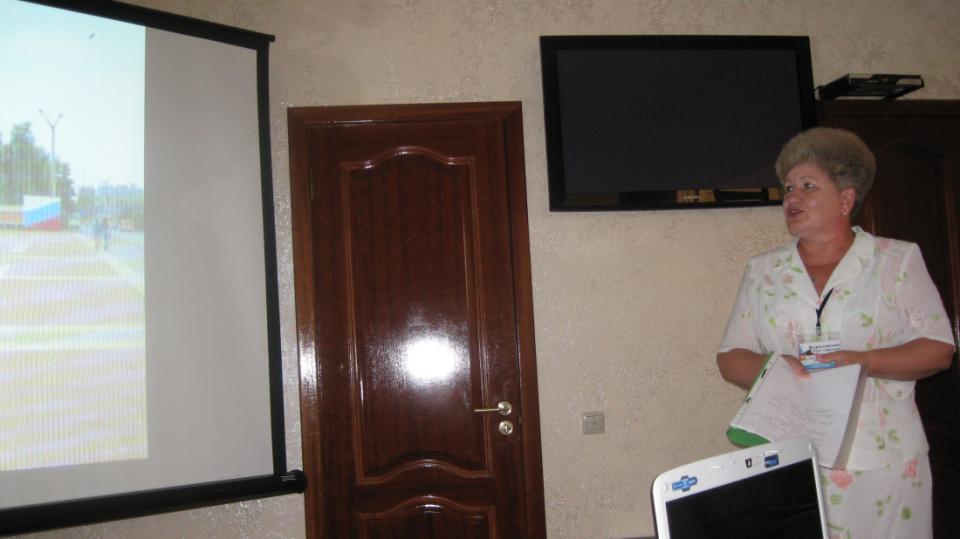 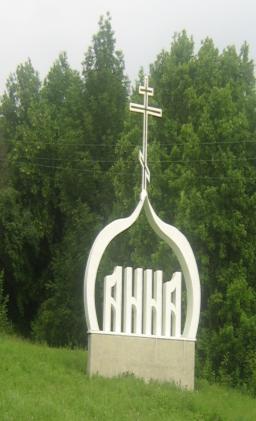 Презентации
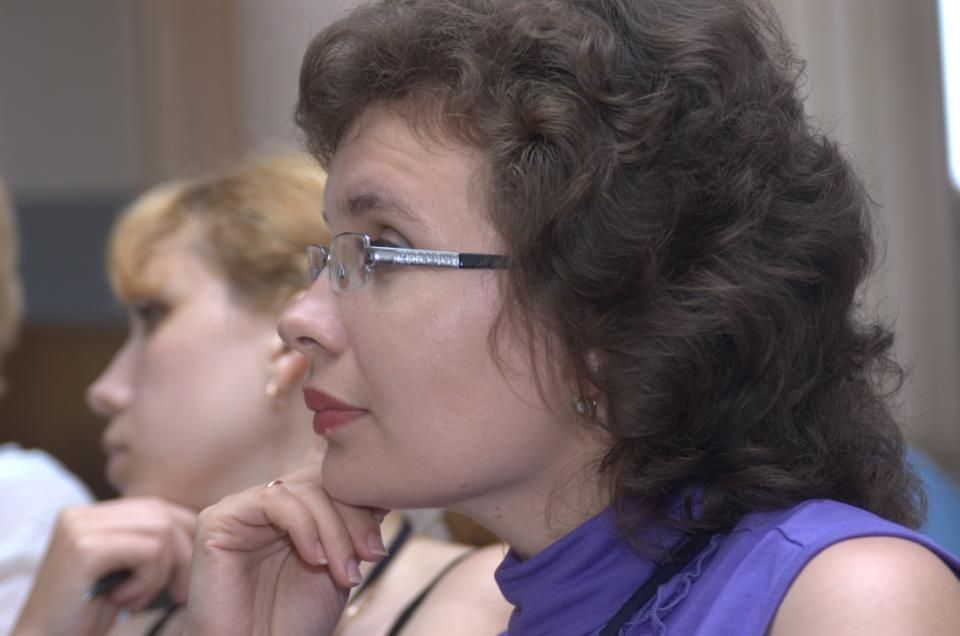 Мастер-класс
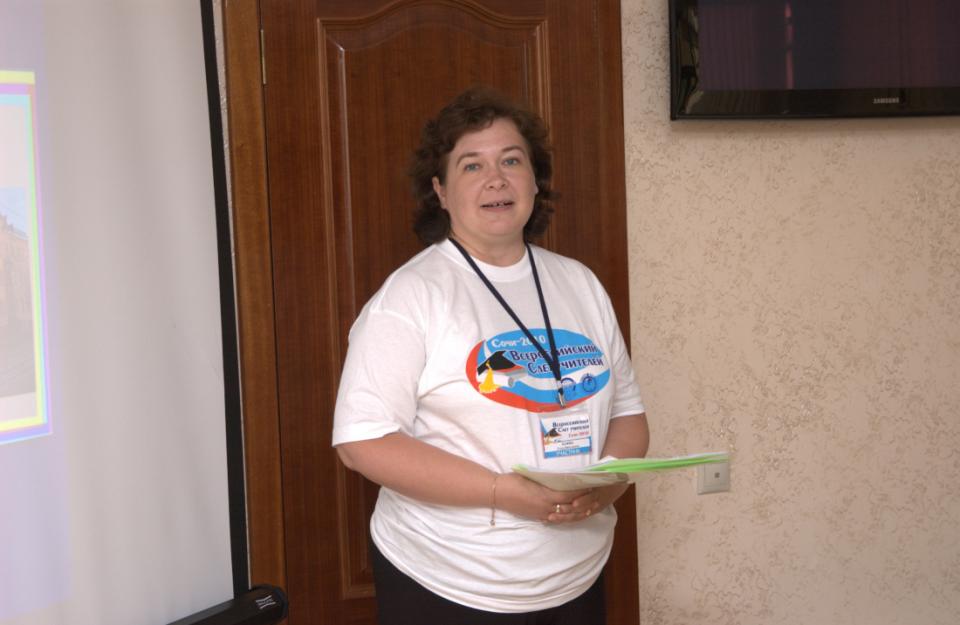 Мастер-класс
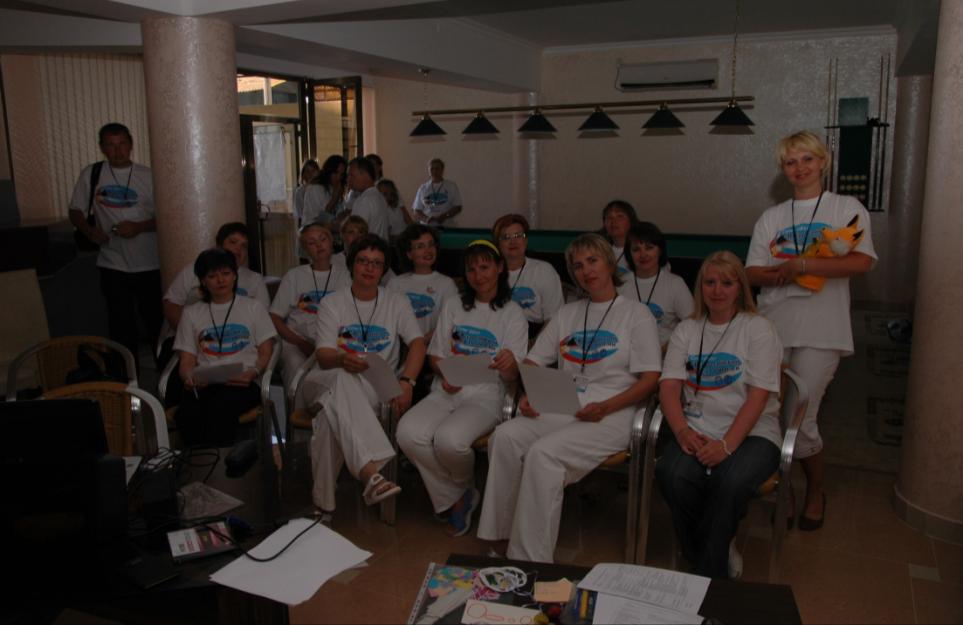 Акция «Одеяло Мира»
Мастер-класс в «Городе мастеров»
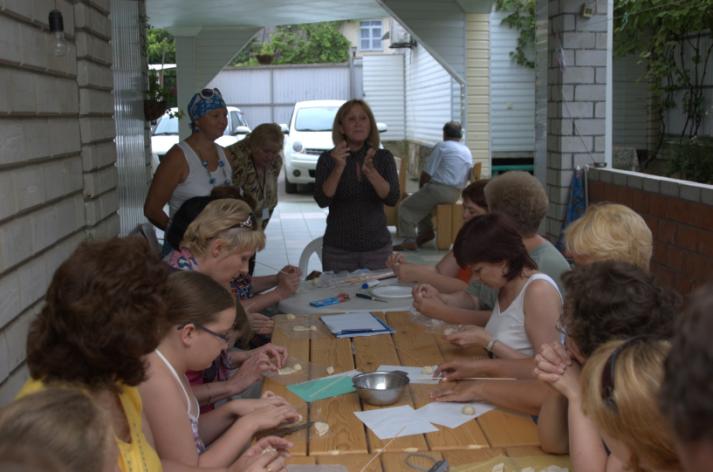 Учителя начальных классов
«Началочка»
Учителя иностранных языков
Учителя информатики
Настоящие мужчины
Делегация из Татарстана
Делегация из Воронежской области
Награждение
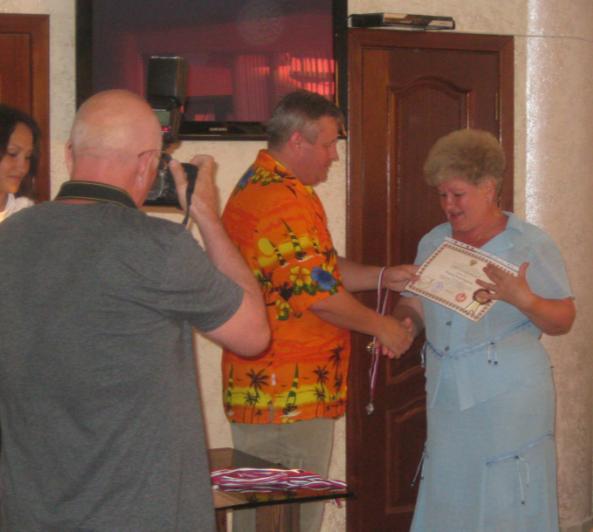 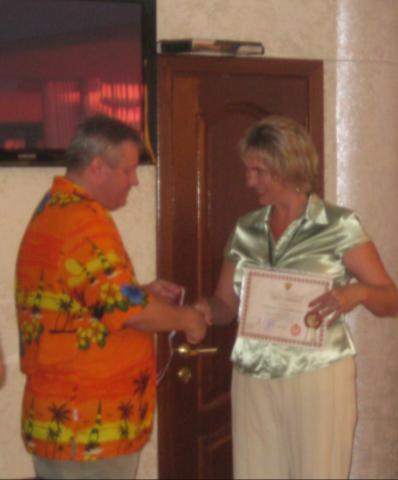 Прощальный вечер
Прощальный вечер
Всероссийский слёт учителей – Сочи - 2010
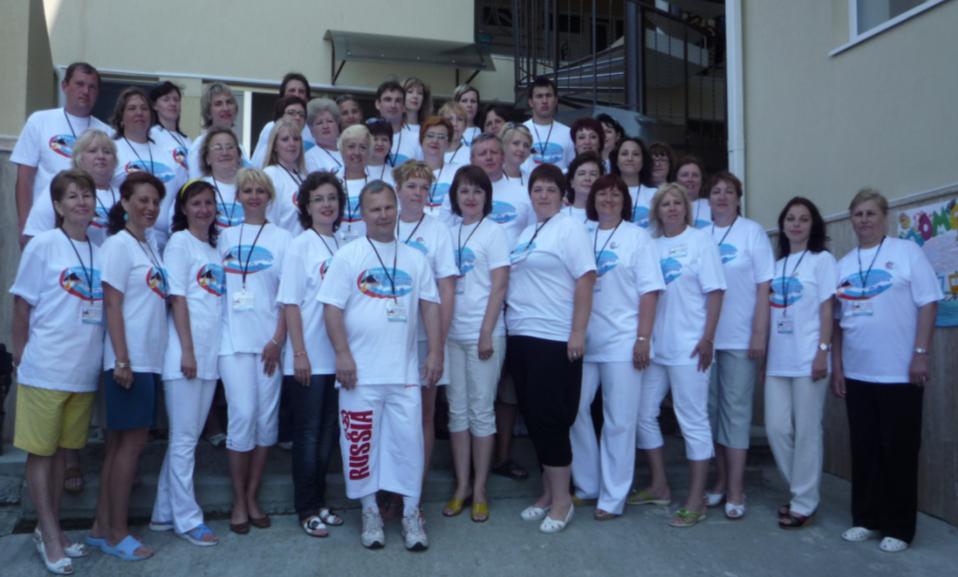